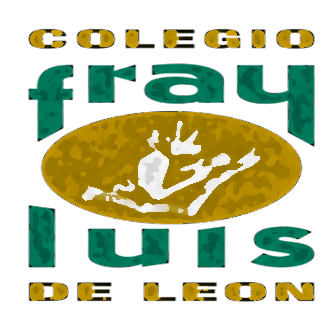 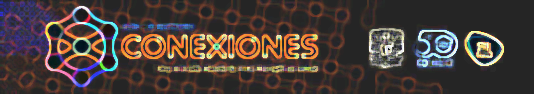 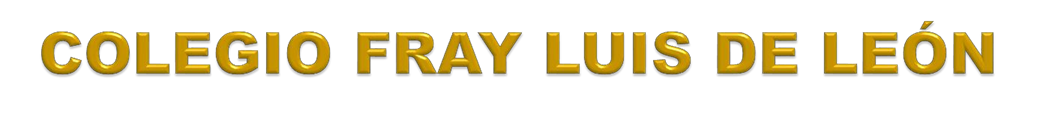 PREPARATORIA INCORPORADA A LA UNAM
CLAVE 6762
¿CÓMO SE PUEDE SOBRELLEVAR EL ESTRÉS  POR CONTINGENCIA POR MEDIO DEL ARTE?
Ciclo escolar 2020-2021
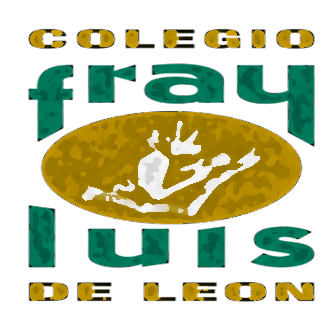 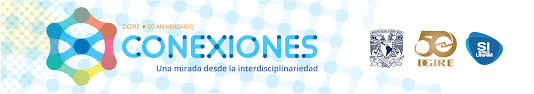 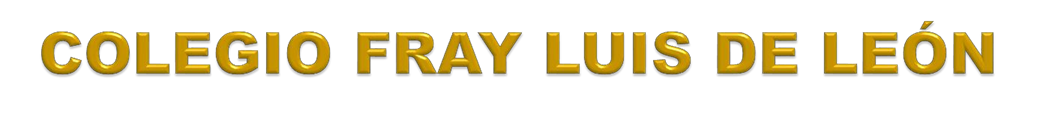 PREPARATORIA INCORPORADA A LA UNAM
CLAVE 6762
¿CÓMO SE PUEDE SOBRELLEVAR EL ESTRÉS  POR CONTINGENCIA POR MEDIO DEL ARTE?
CICLO ESCOLAR 
2020-2021
APARTADO 2
MAESTROS PARTICIPANTES
M en E. HERRERA ABASCAL MA. DEL CARMEN ALEJANDRA (DIBUJO II).
M. en E. SÁNCHEZ FEREGRINO KARINA (LENGUA ESPAÑOLA).
LLM-I STRINGHINI GONZÁLEZ TANIA GUADALUPE (INGLÉS).
APARTADO 3
FECHAS
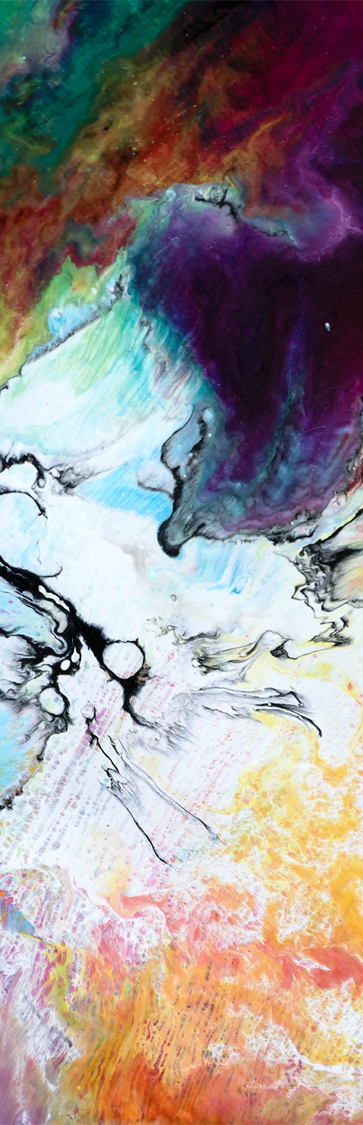 El proyecto se llevará a cabo en el ciclo escolar 2020-2021 por los alumnos de 4to y 5to de preparatoria.

Fecha de inicio: 17 de noviembre
Fecha de término: 29 de enero
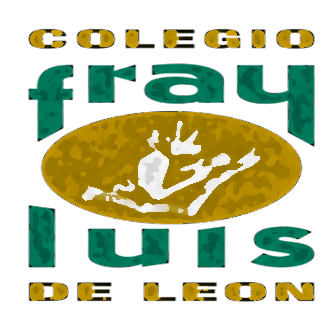 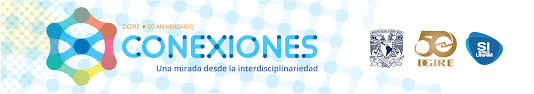 Proyecto Conexiones Etapa 1
Apartado 4
¿CÓMO SE PUEDE SOBRELLEVAR EL ESTRÉS POR CONTINGENCIA POR MEDIO DEL ARTE?
CICLO ESCOLAR 
2020-2021
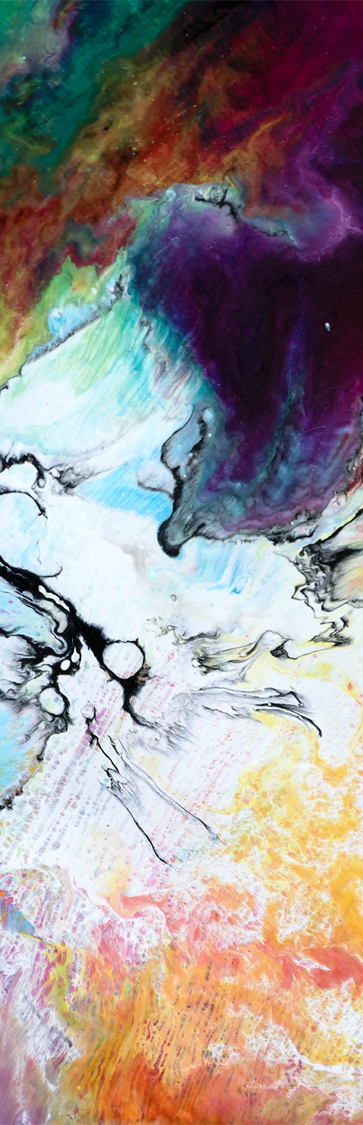 ÍNDICE
APARTADO 5
Apartado 5.a Producto 1. C.A.I.A.C. Conclusiones Generales
                            Producto 3. Fotografía de la sesión.
Apartado 5.b  Producto  2. Organizador gráfico.
Apartado 5.c  Introducción
Apartado 5.d  Objetivo general
                             Objetivo a alcanzar por cada asignatura
Apartado 5.e  Preguntas generadoras/preguntas guía
Apartado 5.f   Contenido. Temas y productos propuestos
Apartado 5.g  Planeación general
                             Planeación día a día
Apartado 5.h Reflexión. Grupo interdisciplinario
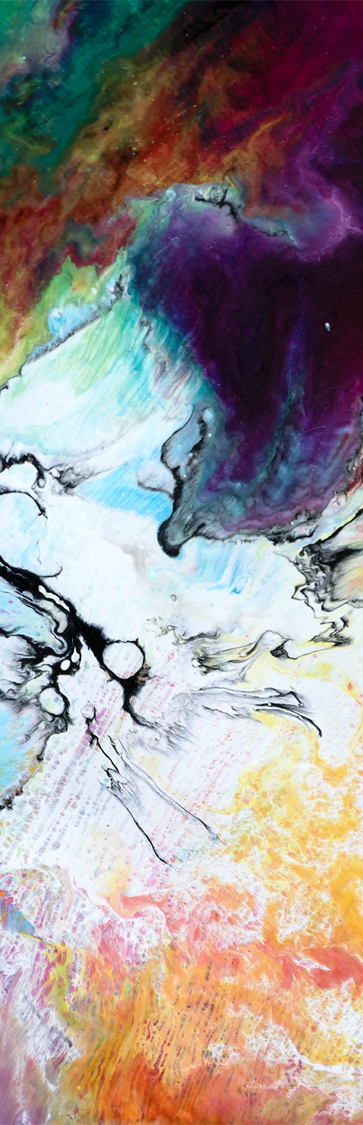 APARTADO 5a
Producto 1: C.A.I.A.C. Conclusiones Generales
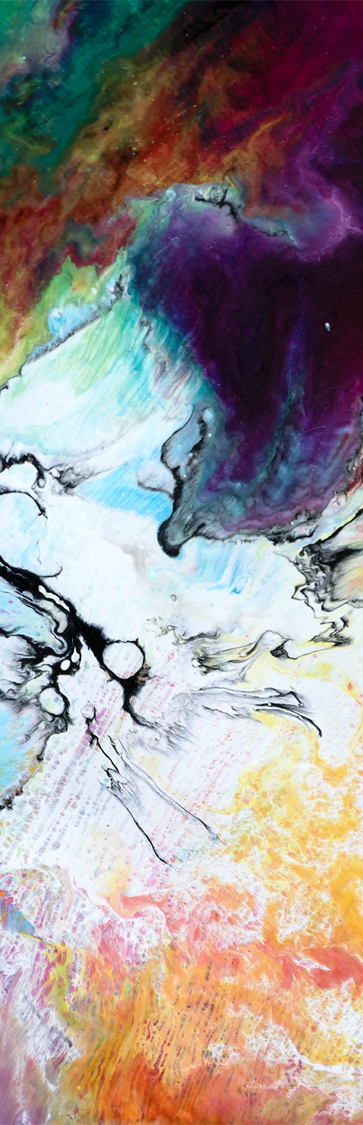 APARTADO 5 A
8
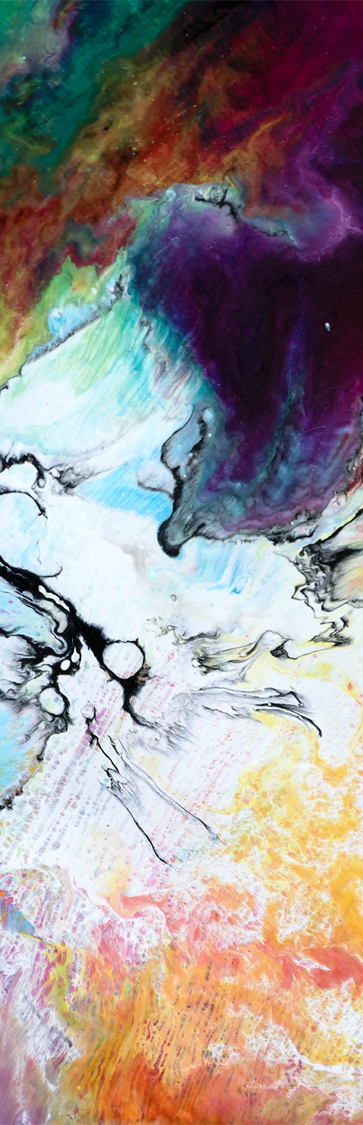 APARTADO 5 A
9
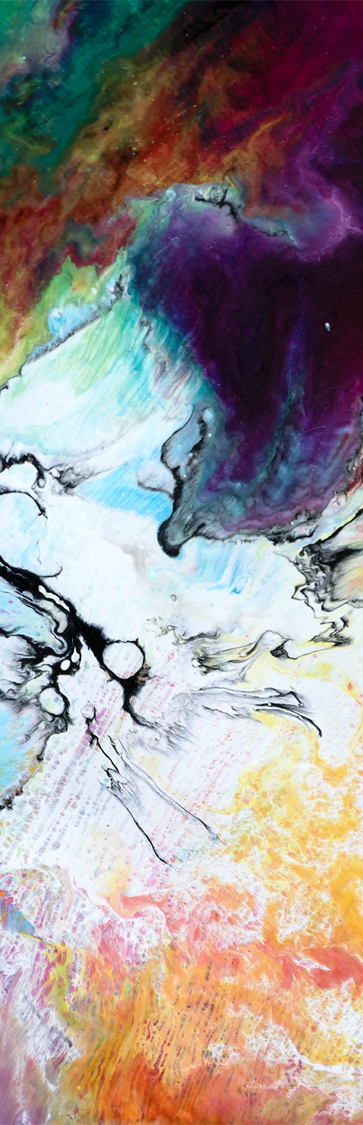 APARTADO 5A
10
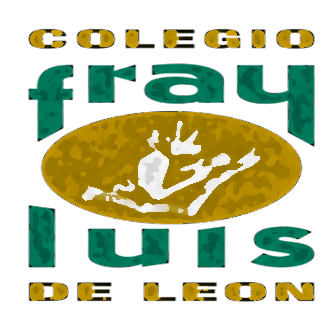 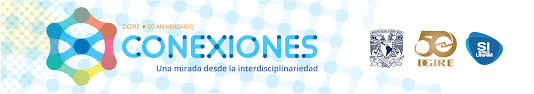 Producto 3 Fotografías
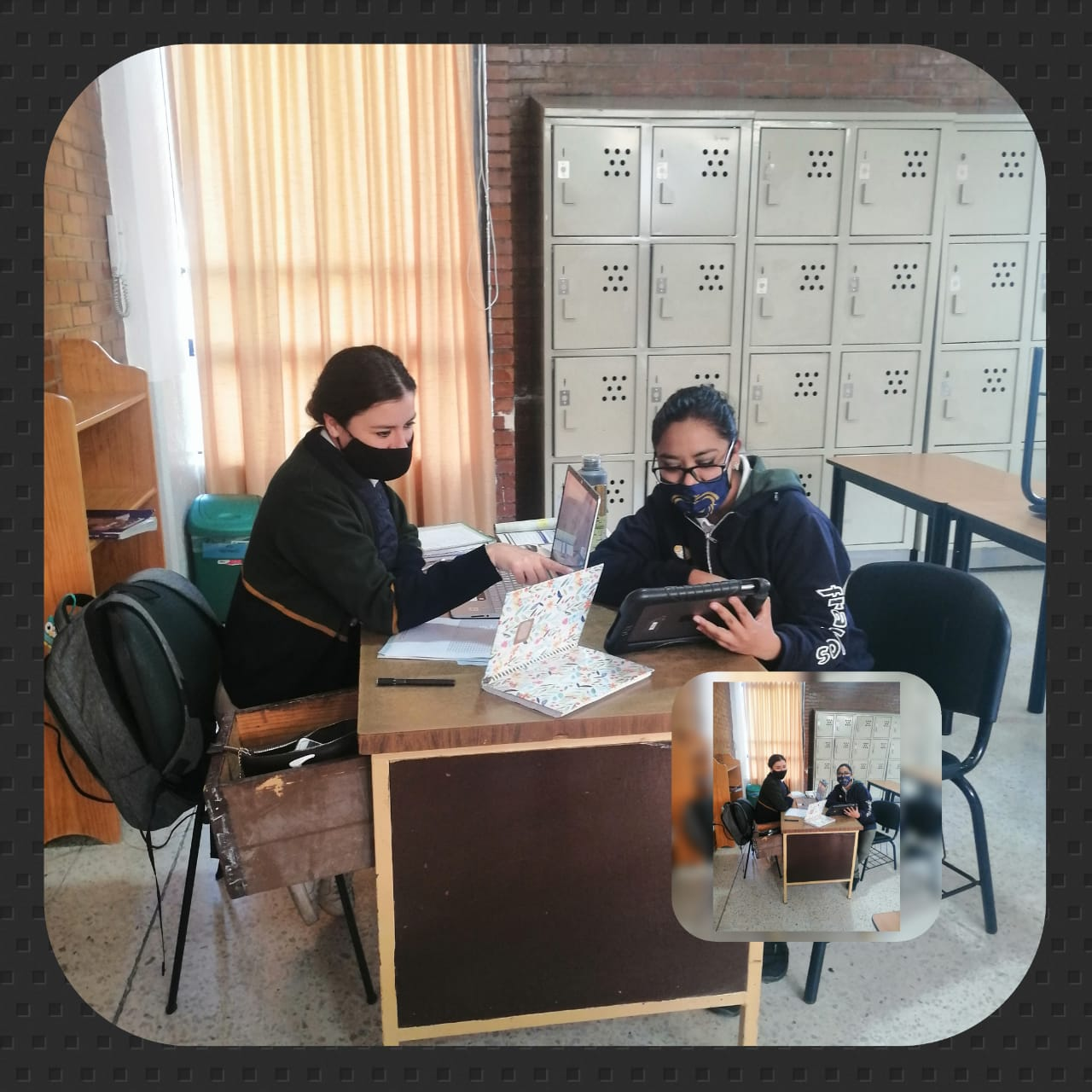 Apartado 5a
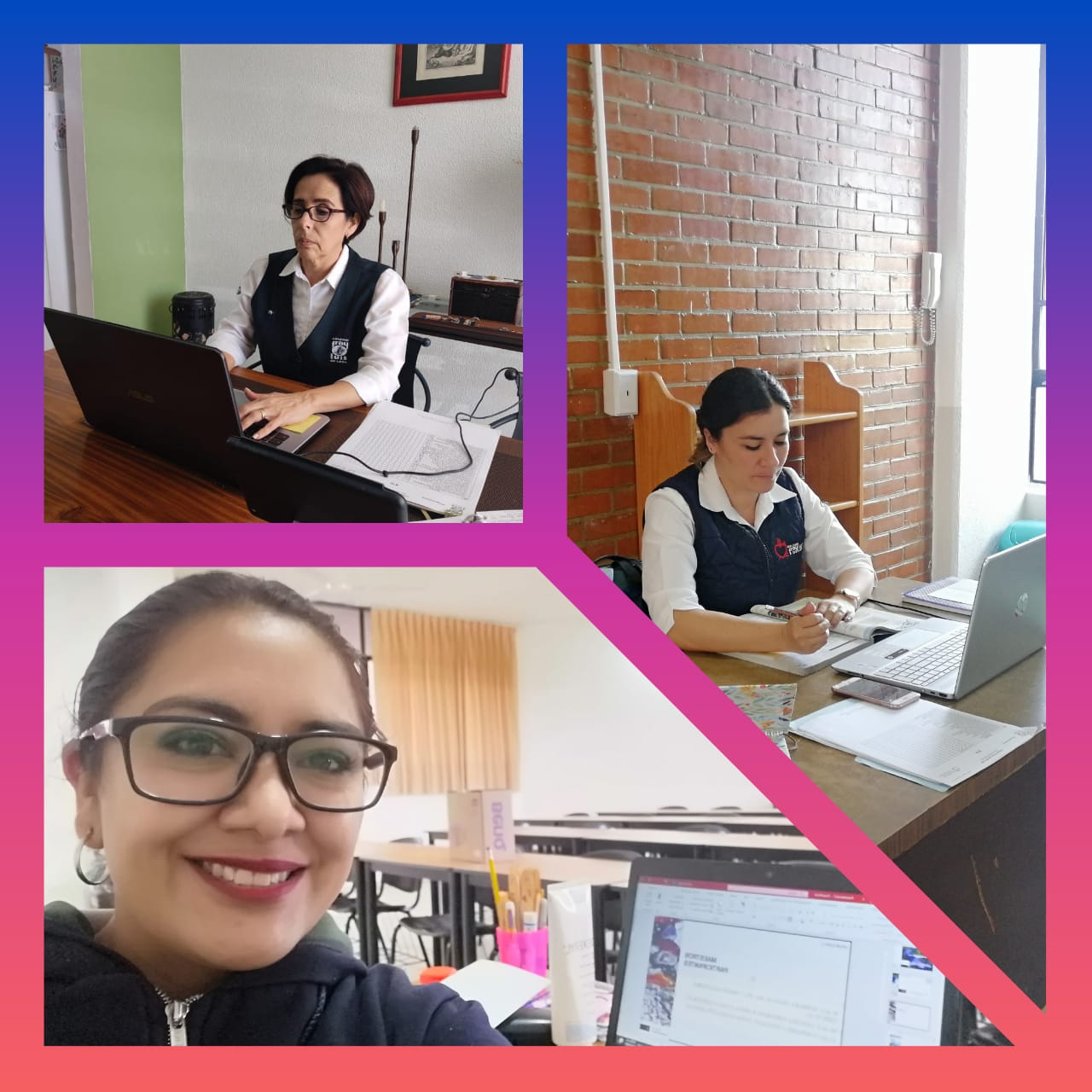 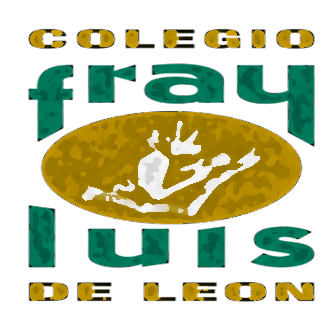 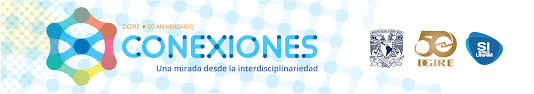 Producto 3 Fotografías
Apartado 5A
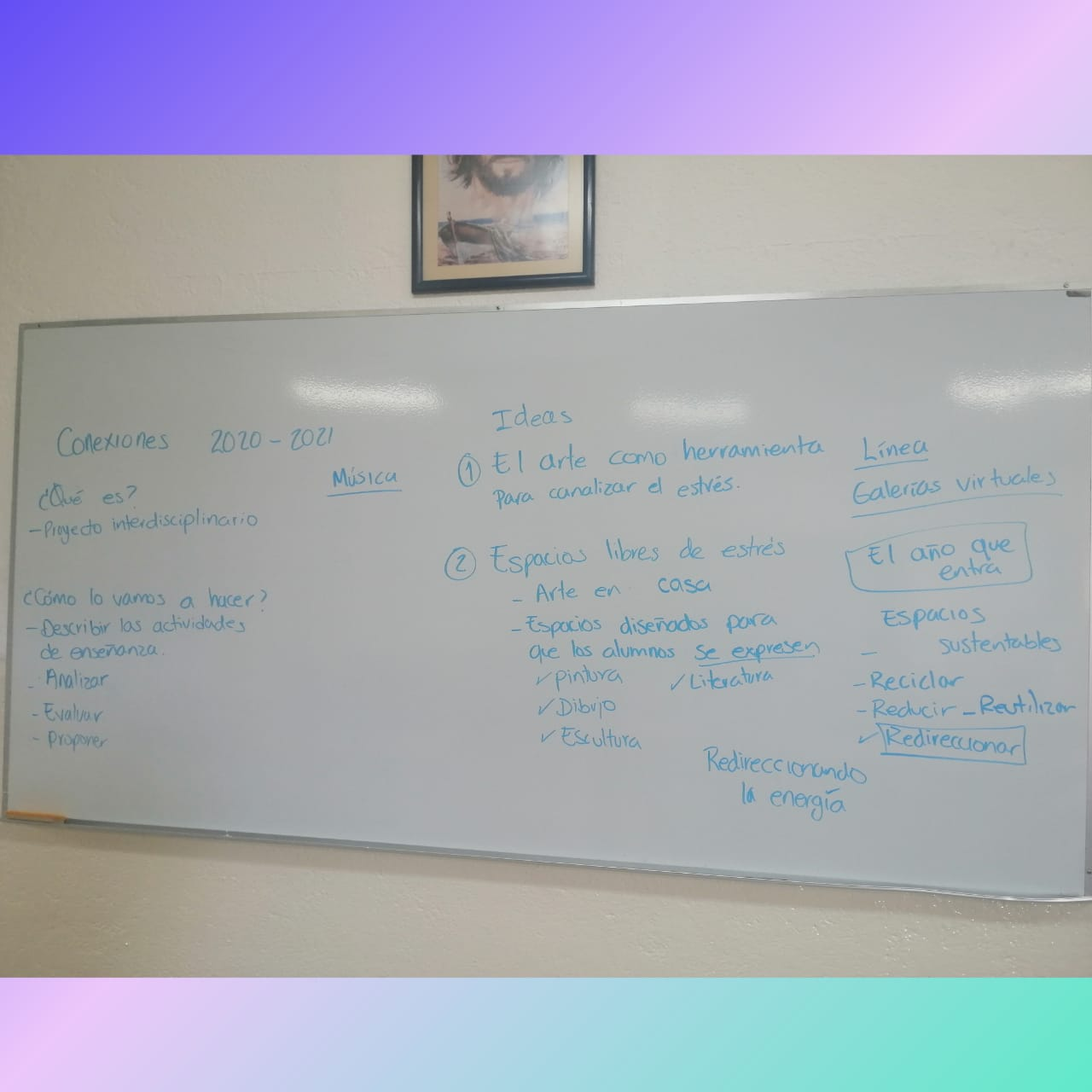 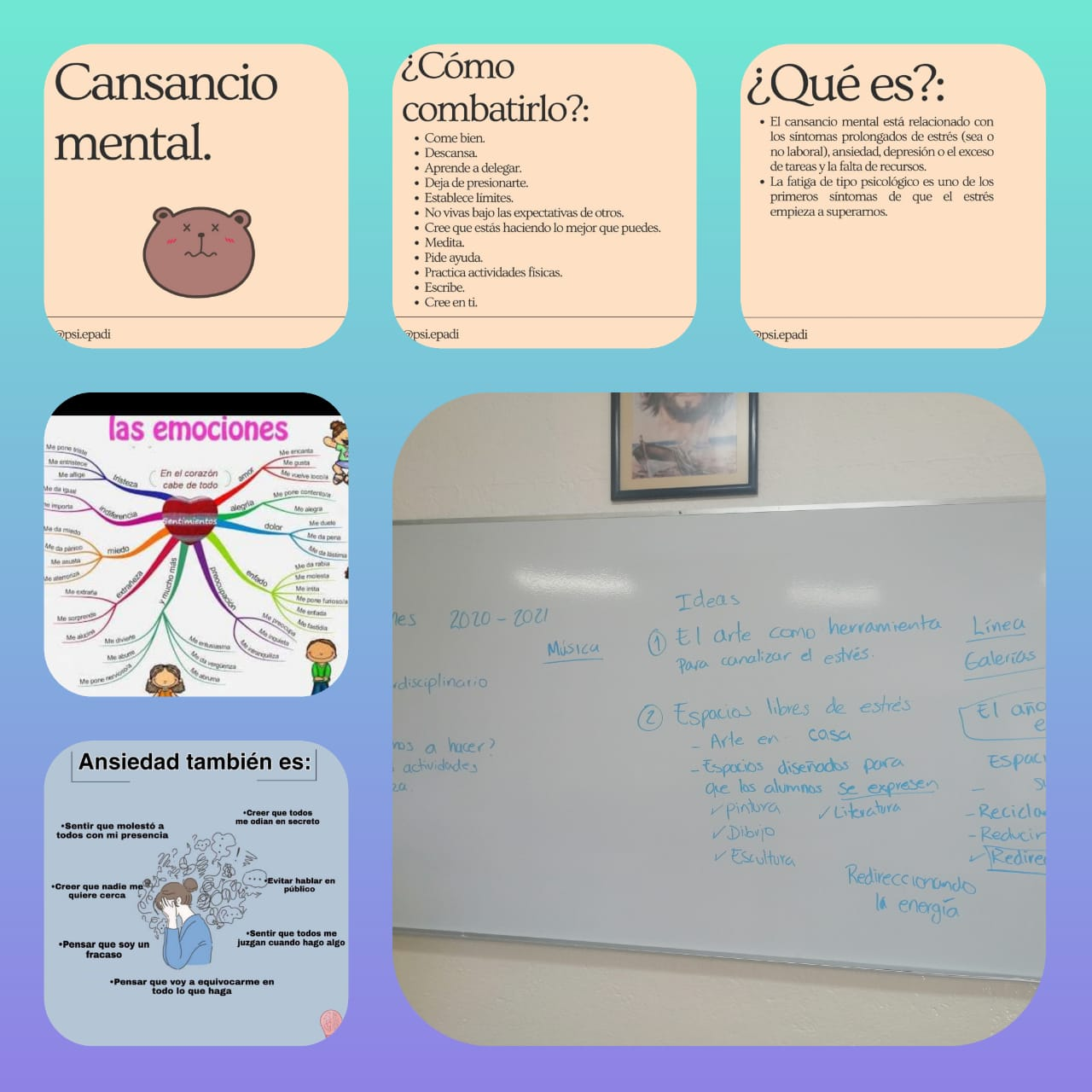 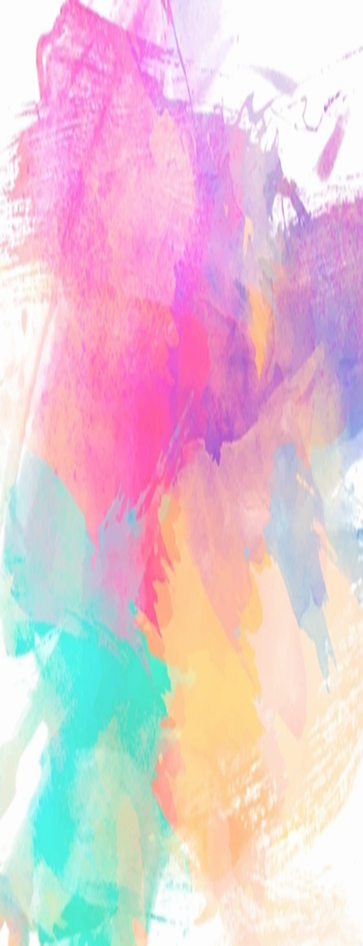 APARTADO 5 B
Organizador gráfico
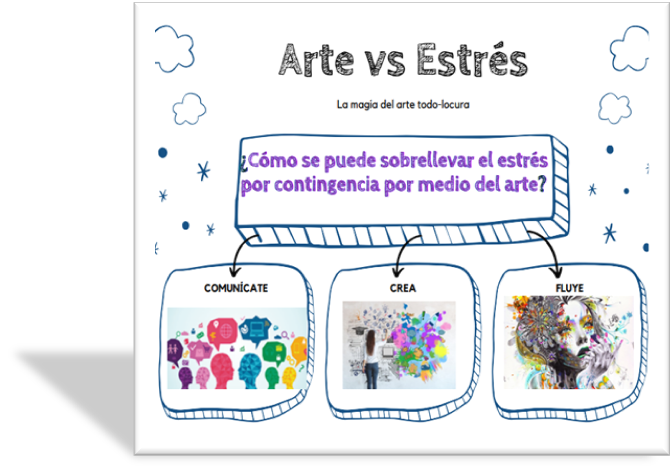 JUSTIFICACIÓN
APARTADO 5 C
Desde el mes de marzo los estudiantes de todos los niveles educativos han estado confinados en sus hogares debido al COVID, pandemia que ha puesto a temblar al mundo entero, ya que la salud física y mental se han visto afectadas.

	El encierro que se ha tenido a partir del mes de marzo y que continúa hasta la fecha ha ocasionado que tanto niños, jóvenes y adultos vivan en constante estrés, ansiedad o caigan en depresión, pues han dejado de lado todas las actividades que realizaban fuera de casa, así como la convivencia social, la cual es muy importante para los adolescentes. El arte es una opción que permite que personas de todas las edades expresen sus emociones y alivien los estados de estrés, ansiedad y depresión.
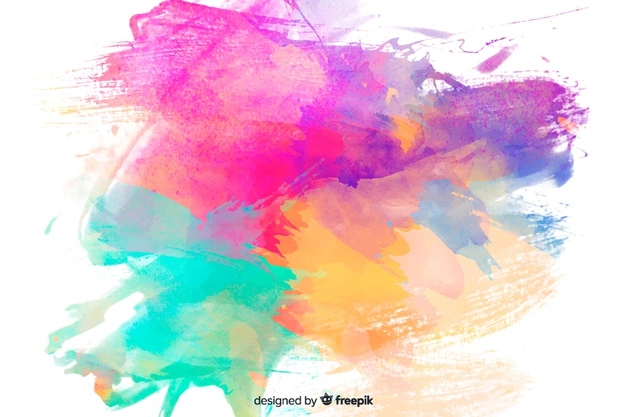 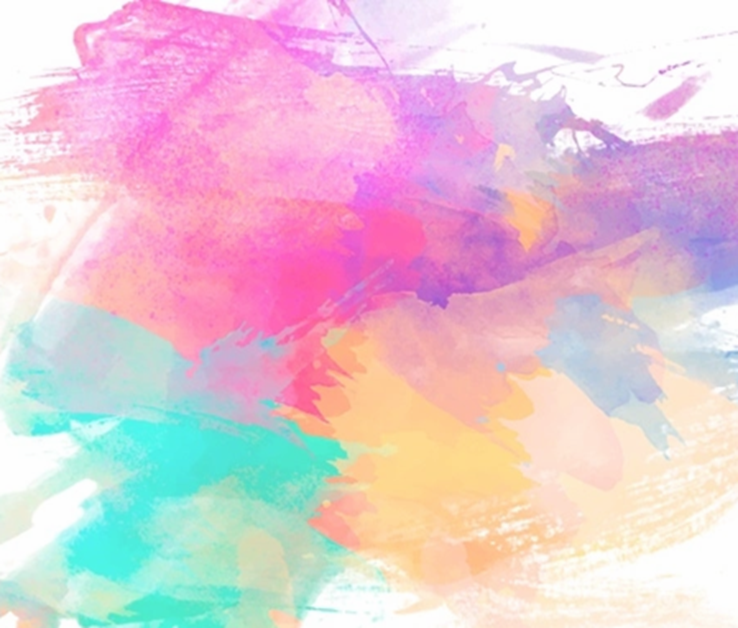 APARTADO  5D
OBJETIVO GENERAL
Este proyecto tiene como objetivo crear espacios disruptivos enfocados a la expresión de las emociones por medio del arte. Se trata de la creación de un espacio dentro de la seguridad del hogar en el cual los jóvenes puedan acudir cuando se sientan ansiosos, estresados o deprimidos.  Será un lugar especial en el que se podrá escuchar música, pintar, dibujar, escribir, esculpir, bailar, actuar, tocar un instrumento, cantar; cada estudiante decidirá la manera en la que diseñará su espacio libre de estrés.
APARTADO 5 D
PROPÓSITOS A ALCANZAR POR ASIGNATURA
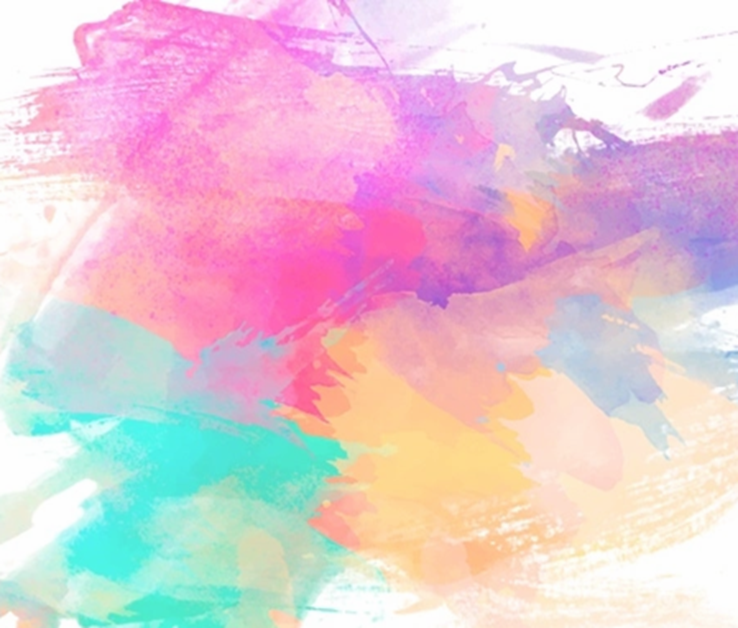 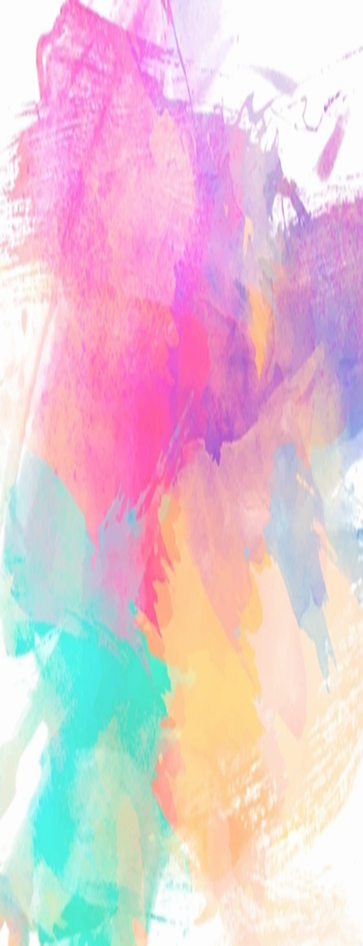 PREGUNTAS GUÍA
APARTADO 5 E
¿Qué es estrés?
¿Qué es una emoción?
¿Qué diferencia existe entre un sentimiento y una emoción?
¿Qué es arte?
¿qué entiendes por espacio disruptivo?
¿Por qué el arte aclara la mente y te da una manera constructiva para liberar emociones?
¿Por qué se podría considerar al arte como un lenguaje que permite la comunicación
¿Qué pasa si no se expresan las  emociones?
¿Cómo se integra la comunicación en la lengua meta a través del arte
¿En qué expresiones artísticas se puede integrar la comunicación oral o escrita?
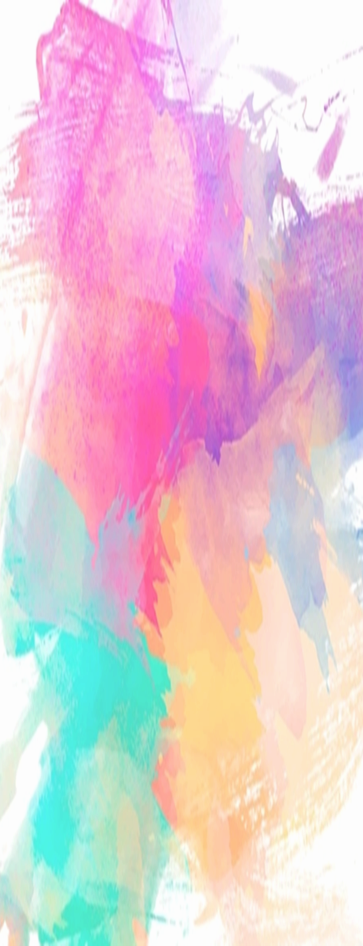 TEMAS Y PRODUCTOS PROPUESTOS
APARTADO 5 F
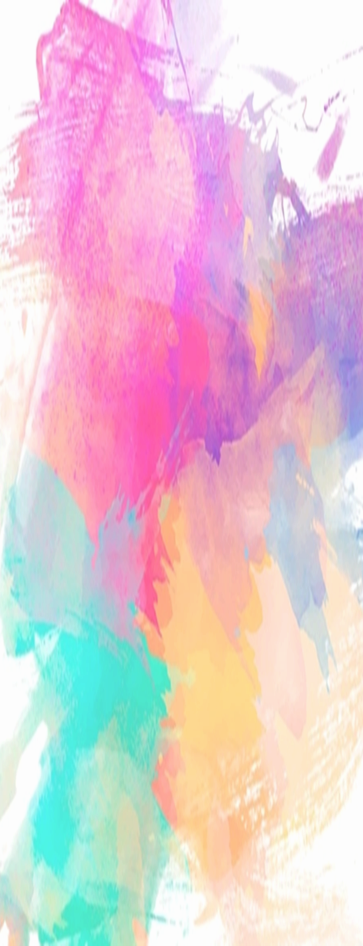 TEMAS Y PRODUCTOS PROPUESTOS
APARTADO 5 F
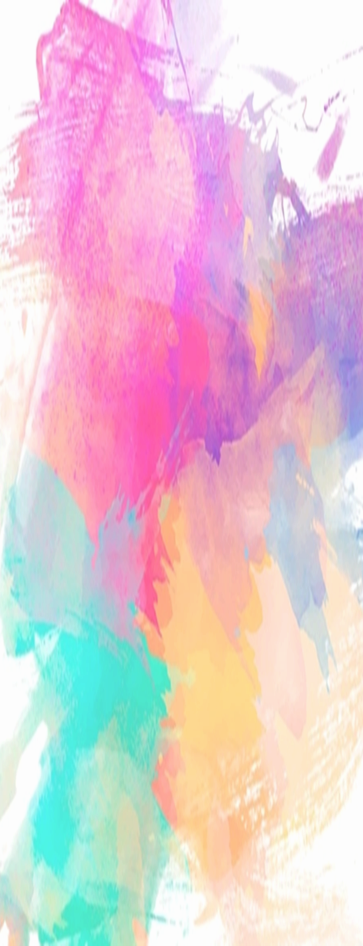 TEMAS Y PRODUCTOS PROPUESTOS
APARTADO 5 F
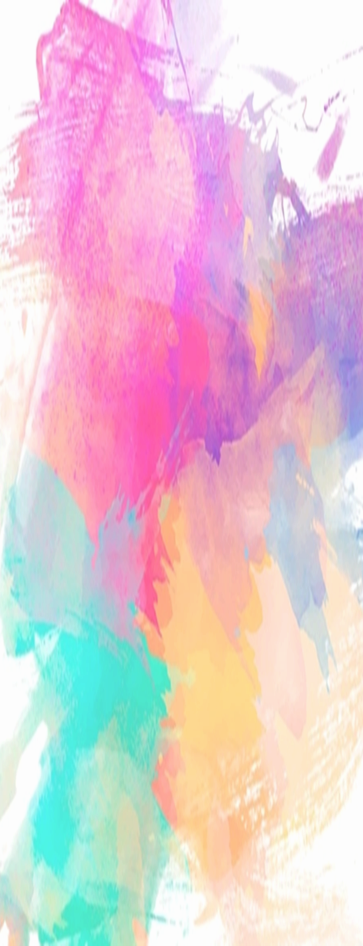 PLANEACIÓN GENERAL
APARTADO 5 G
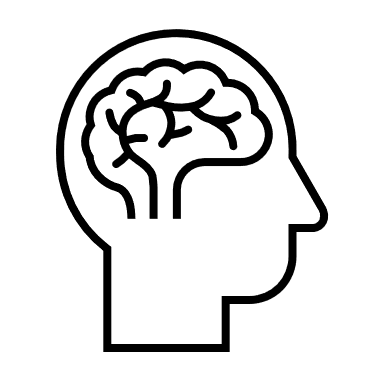 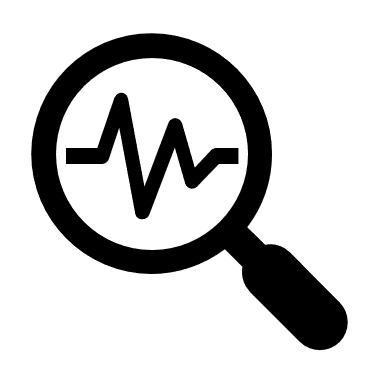 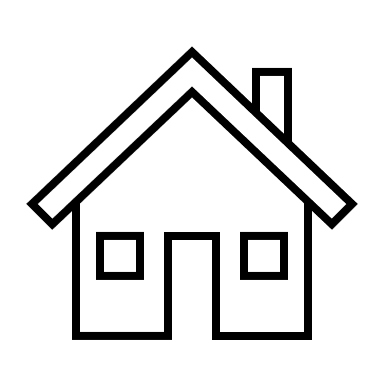 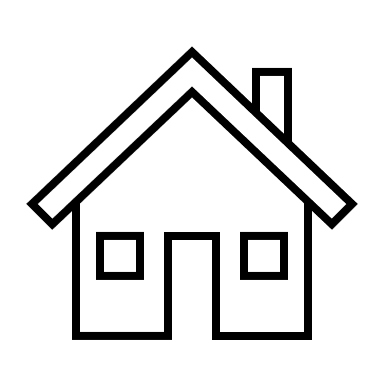 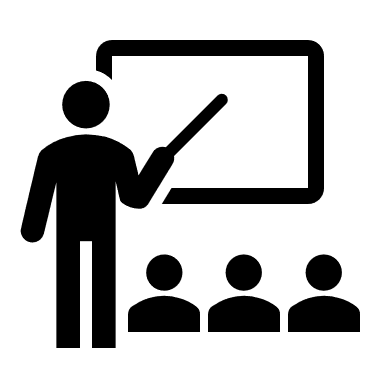 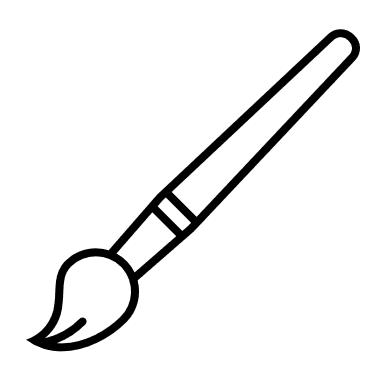 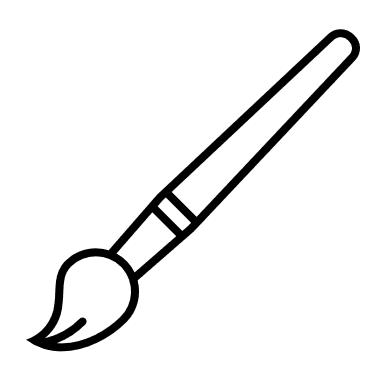 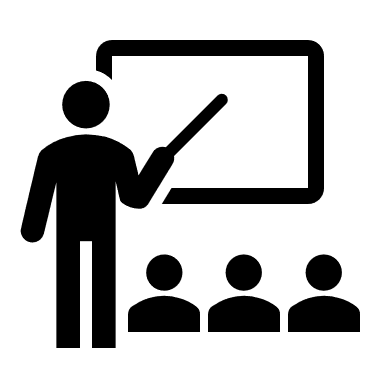 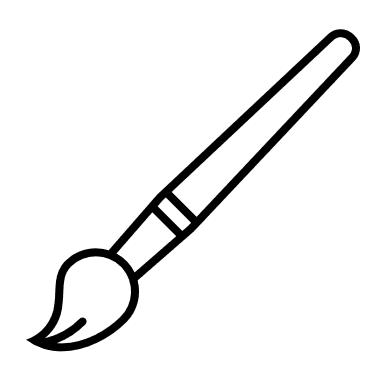 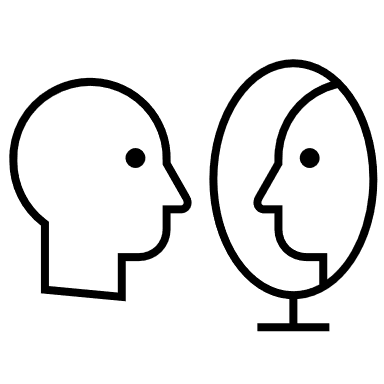 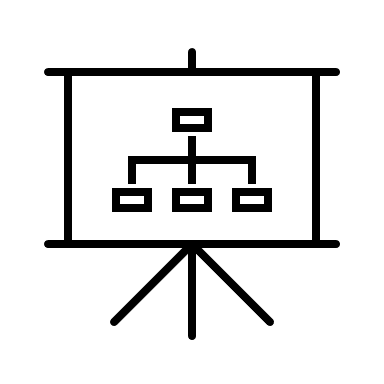 PLANEACIÓN DÍA A DÍA
APARTADO 5 G
¿CÓMO SE PUEDE SOBRELLEVAR EL ESTRÉS POR CONTINGENCIA POR MEDIO DEL ARTE?
Este proyecto tiene como objetivo crear espacios disruptivos enfocados a la expresión de las emociones por medio del arte. Se trata de la creación de un espacio dentro de la seguridad del hogar en el cual los jóvenes puedan acudir cuando se sientan ansiosos, estresados o deprimidos.  Será un lugar especial en el que se podrá escuchar música, pintar, dibujar, escribir, esculpir, bailar, actuar, tocar un instrumento, cantar; cada estudiante decidirá la manera en la que diseñará su espacio libre de estrés.
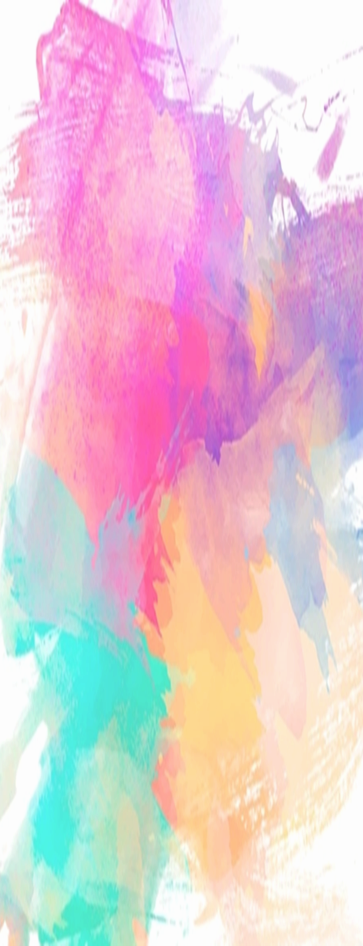 APARTADO G
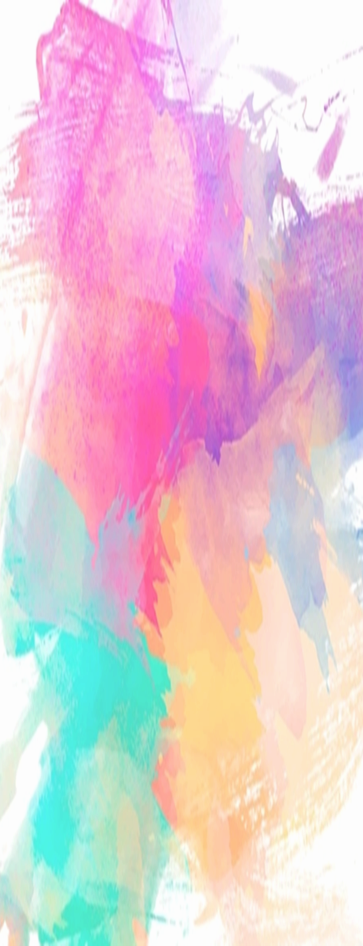 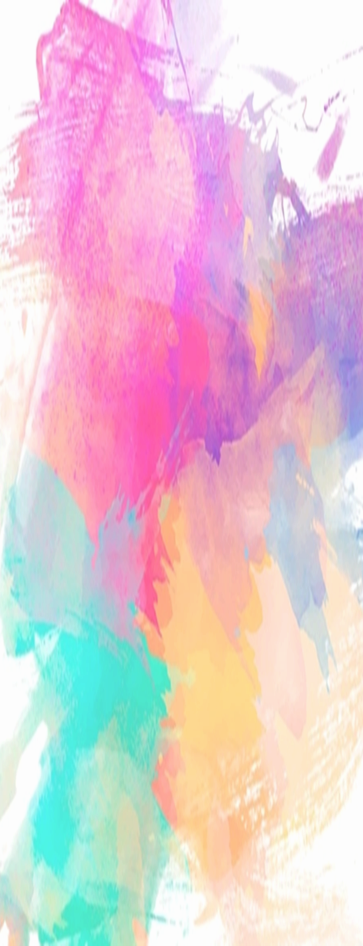 APARTADO G
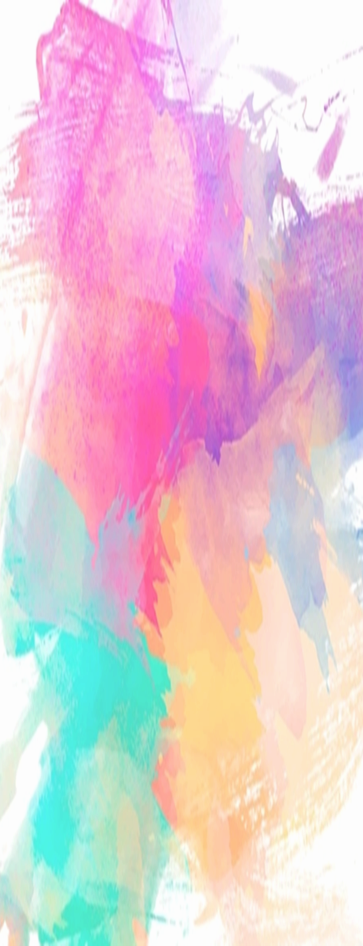 APARTADO G
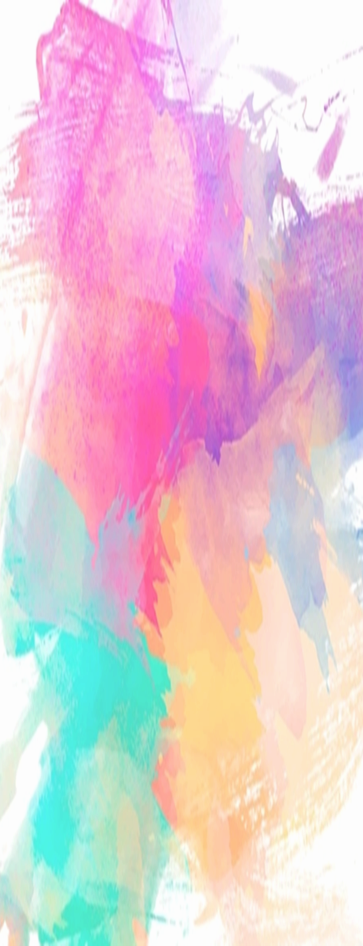 APARTADO G
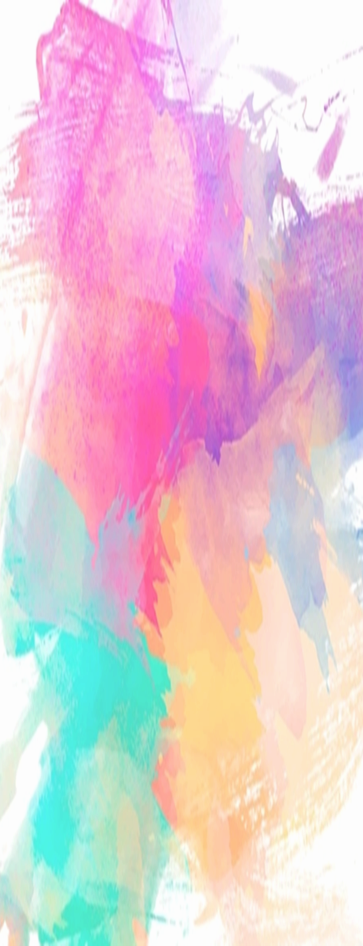 PLANEACIÓN DÍA A DÍA
APARTADO 5G
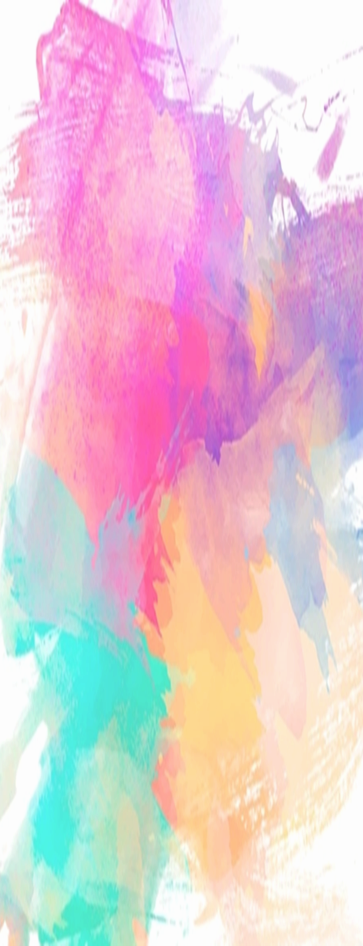 APARTADO G
REFLEXIÓN DEL EQUIPO
APARTADO H
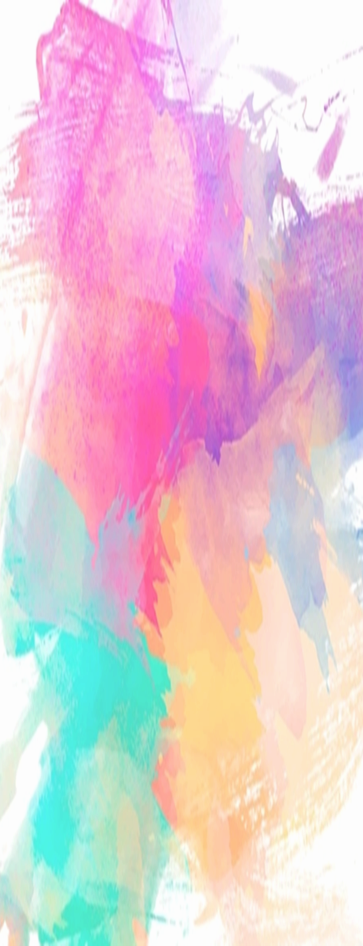 ¿Cómo se fue integrando el proyecto interdisciplinario desde la primera sesión a la planeación del proyecto?
El equipo fue analizando las lecturas y los videos propuestos por la DGIRE, la primera vez que nos reunimos contamos con la presencia de una de las compañeras que participó en el proyecto del año pasado, ella nos explicó cómo fue su experiencia y nos ayudó a comprender algunos conceptos. 
En la segunda reunión hicimos una lluvia de ideas con las temáticas que nos gustaría trabajar y sobre cómo podríamos hacerlo desde la distancia. Nos dimos cuenta de que el estrés era una variable predominante en todos los ámbitos: sociales, familiares y académicos; por ese motivo decidimos trabajar en un proyecto que ayudara a controlar el terrible estrés de cuarentena.
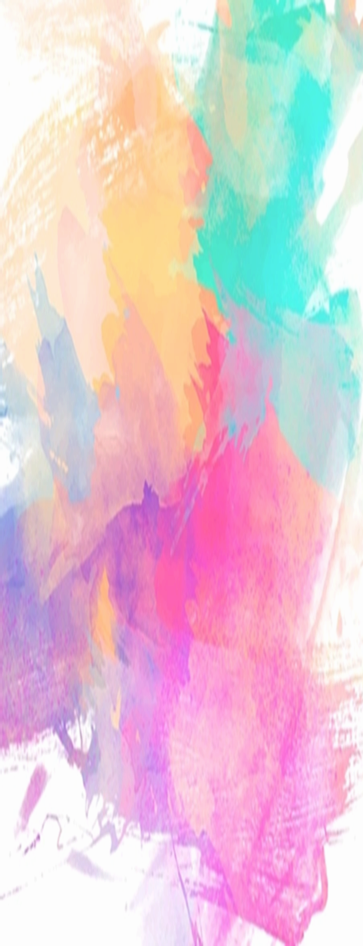 APARTADO H
Vimos que el arte y la comunicación van de la mano, es por eso que optamos por una idea que incluyera la parte artística como vínculo para expresar las emociones y así, liberar tensión, ansiedad o estrés.
Posteriormente se realizó una plenaria en donde los equipos expusieron los temas que trabajarían y sus objetivos. 
Se tuvo trabajo a distancia, ya que por motivos salubridad no es posible tener tantas reuniones presenciales, sin embargo, esto no fue un impedimento para seguir con la idea,  pusimos en práctica reuniones por medio de zoom, meet, trabajar con documentos compartidos.
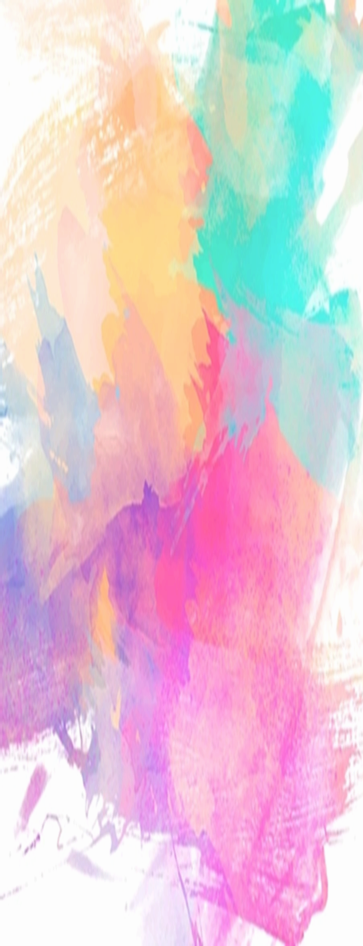 APARTADO H
¿Cómo fue el trabajo cooperativo entre los miembros del equipo? 
El trabajo cooperativo ser desarrollo de manera eficiente, las compañeras dieron la apertura para que se trabajara con respeto, libertad. Se ha tenido la apertura de escuchar opiniones y sugerencias para la mejora del proyecto.  Ha sido un trabajo enriquecedor que, además de cumplir con un objetivo académico, ha facilitado la convivencia entre compañeras, obviamente, ajustándonos a la sana distancia.

3.- ¿Cuáles fueron los principales obstáculos a los que se enfrentaron como grupo y cómo lo solucionaron?
El tiempo ha sido un factor que en ocasiones fue problema para la organización de las reuniones, al ser docentes de asignaturas distintas y por ende, con horarios diferentes, fue complejo coincidir, sin embargo, optamos por reunirnos una vez a la semana, rotando los días para no afectar al mismo grupo, las reuniones las hemos hecho por medio de zoom o meet. Hemos trabajado con documentos compartidos, esto ha facilitado el trabajo cooperativo.
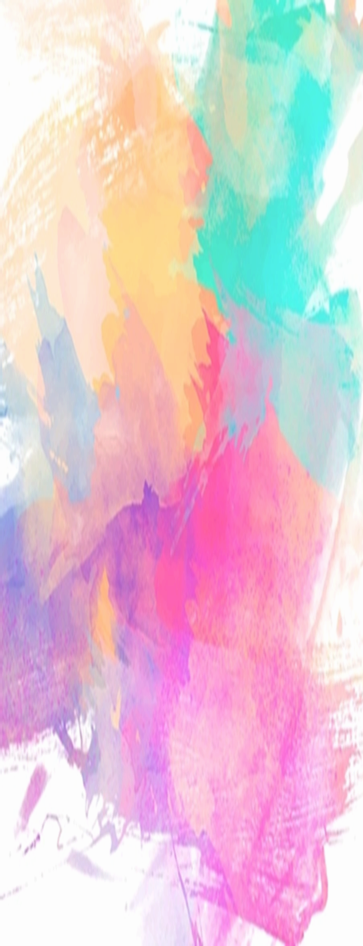 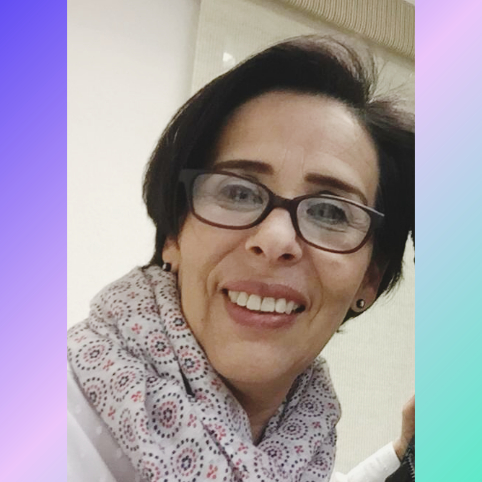 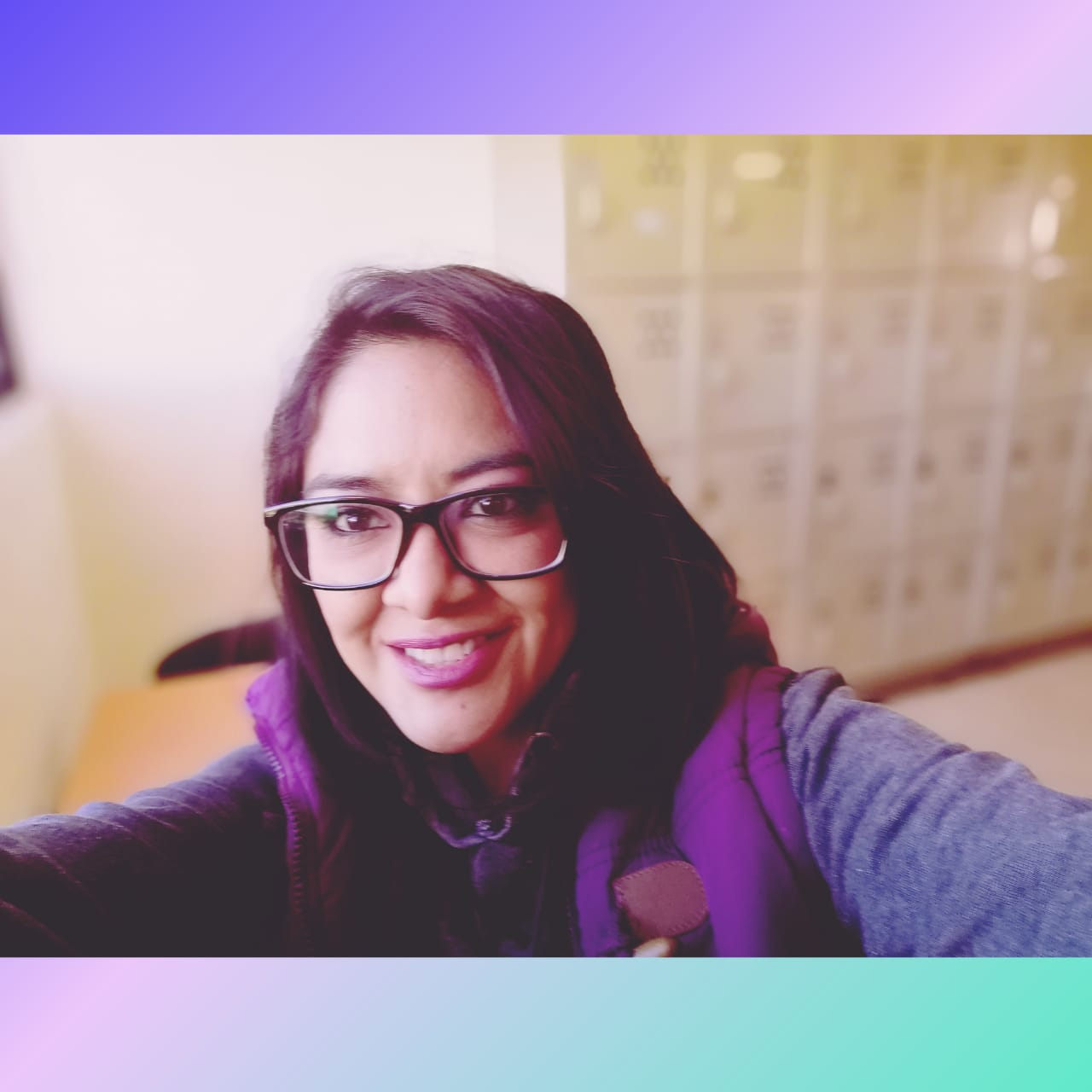 Ale
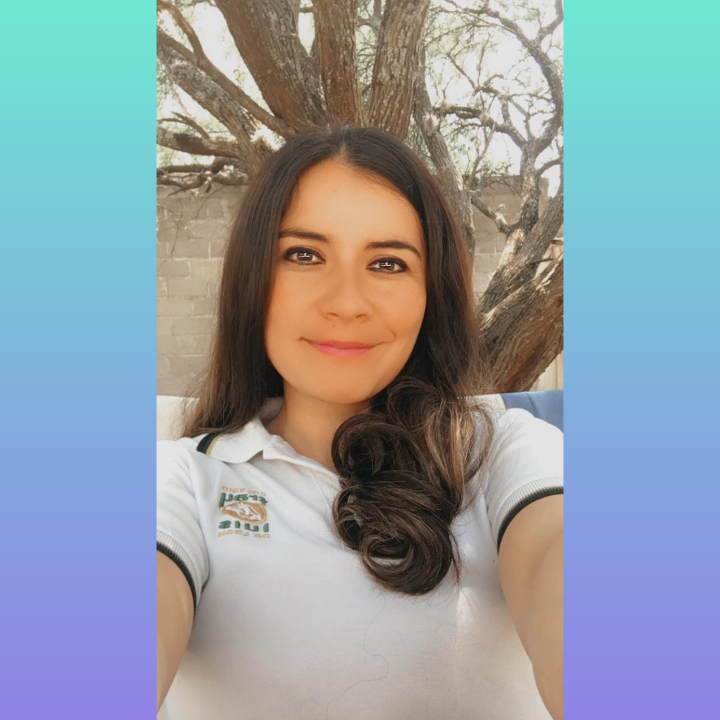 Karina
Equipo
Fray Luis de León
Tania